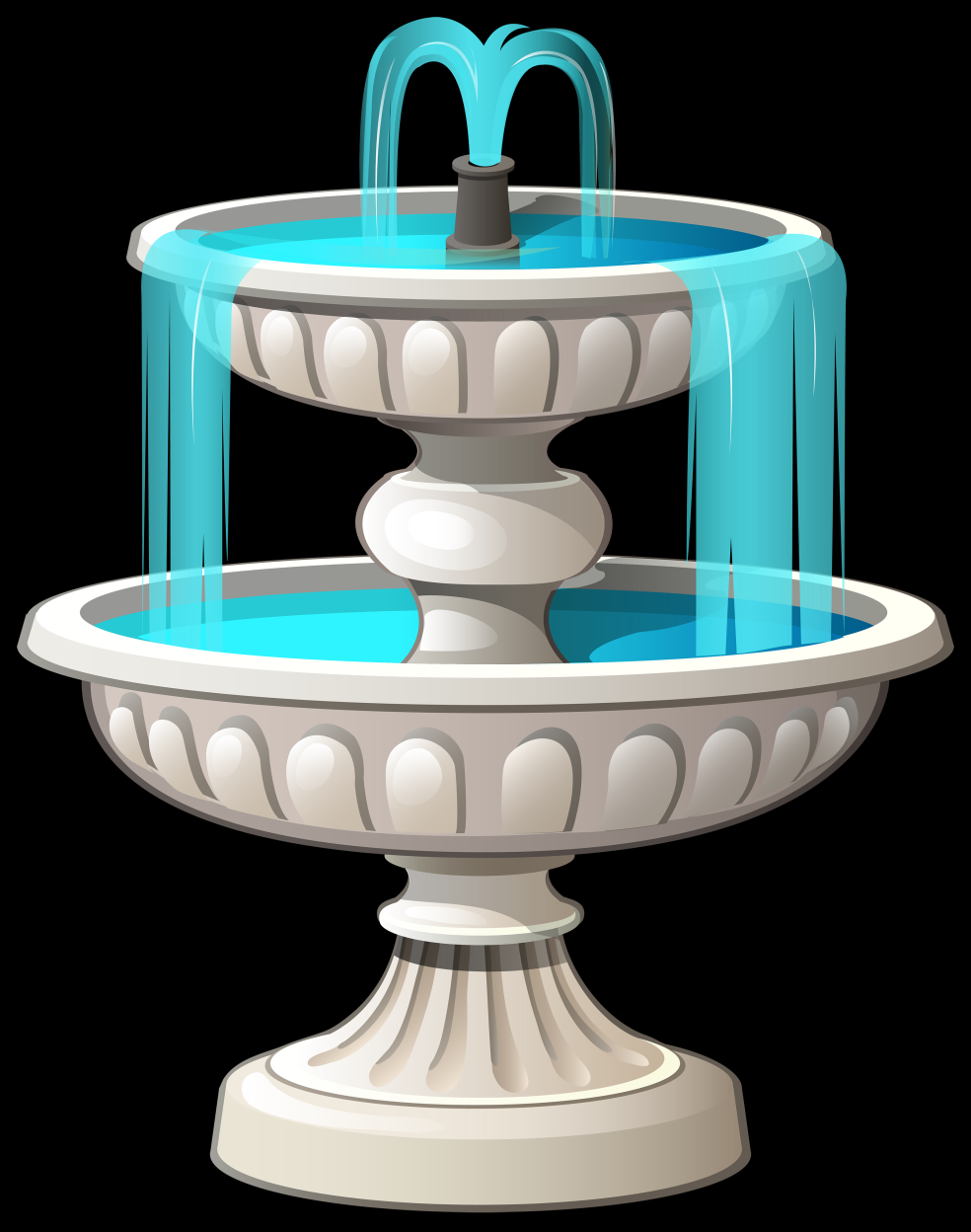 ФОНТАН ГЕРОНА ЯК ЗАСІБ ДЛЯ ЗБІЛЬШЕННЯ ВОЛОГОСТІ ПОВІТРЯ.
Дивовижне творіння античного винахідника Герона Олександрійського – вічний  фонтан.
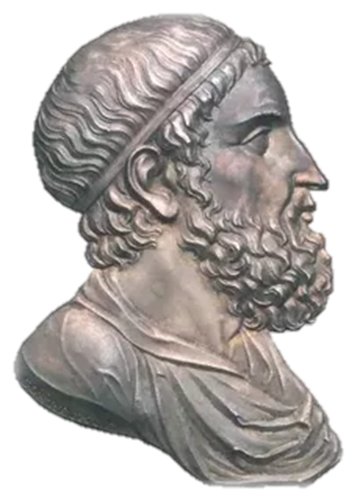 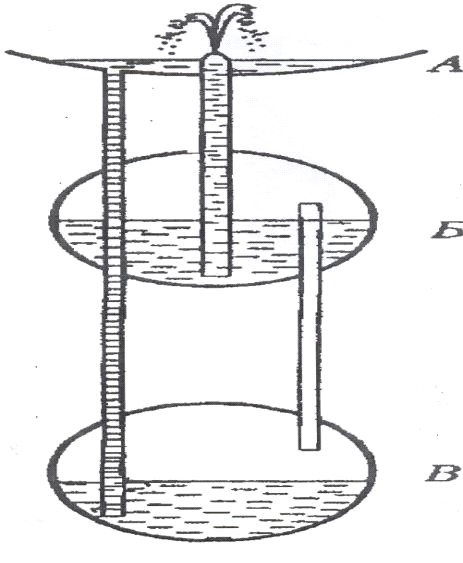 Герон Олександрійський
Актуальність роботи: використання фонтану в якості зволожувача повітря.

Мета дослідження: вивчити принцип роботи фонтану Герона, дослідним шляхом довести доцільність використання фонтану в якості зволожувача повітря.

Завдання дослідження: 
1. Вивчити літературу про фонтан Герона; 
2. Вивчити принцип його роботи; 
3. Виготовити фонтан Герона; 
4. Знайти практичне застосування в житті;
5. Провести вимірювання вологості повітря в кімнаті з фонтаном та без, і порівняти результати. 

Об’єктом дослідження є власний фонтан Герона.
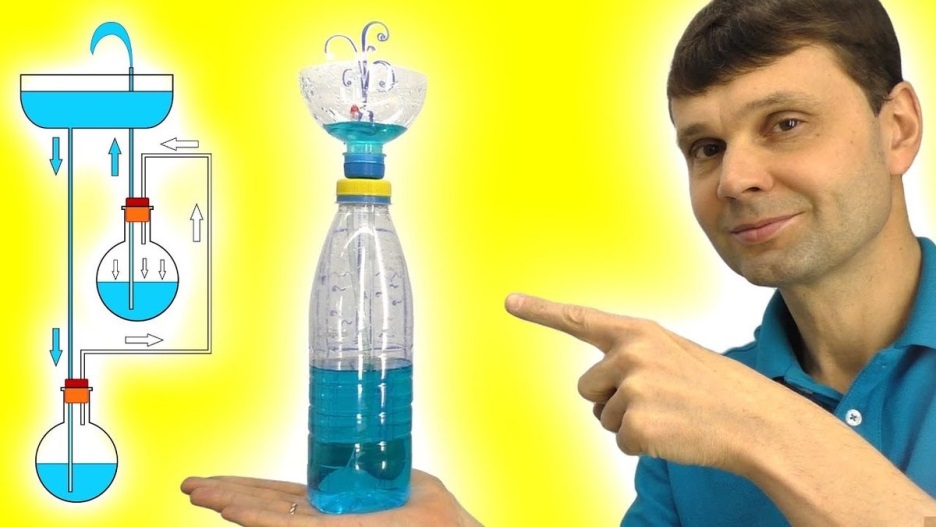 Принцип дії фонтану
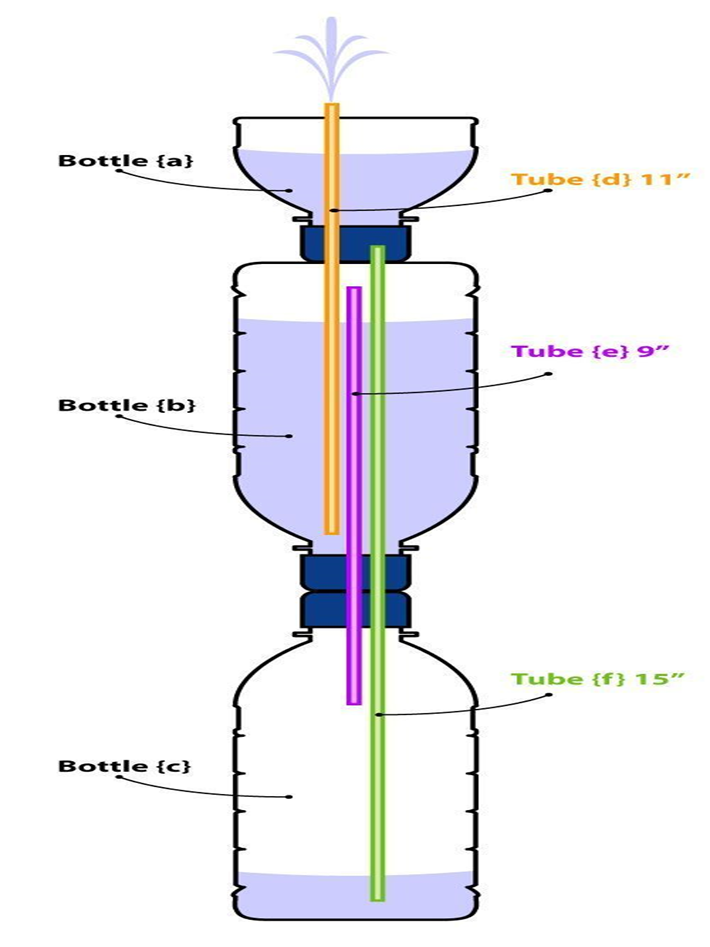 ВИГОТОВЛЕННЯ ФОНТАНУ ГЕРОНА
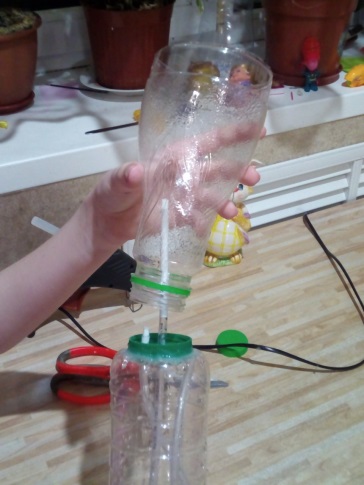 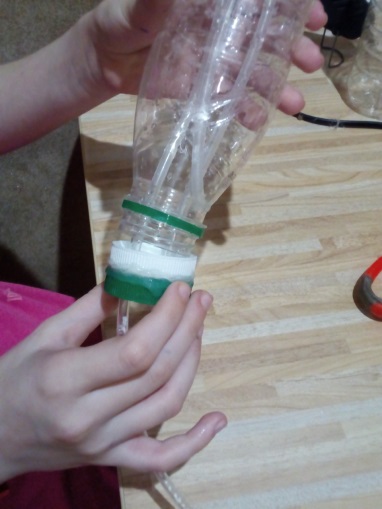 МАТЕРІАЛИ: пластикова пляшка (2 л) і дві пляшки від питного йогурту; соломинки для коктейлю; стрижень від гелієвої ручки; трубка крапельниці, коннектори від крапельниці; цвях, ковпачок від клею.
 ОБЛАДНАННЯ: спиртівка, ніж, плоскогубці, ножиці, маркер, наждачний папір, клейовий пістолет.
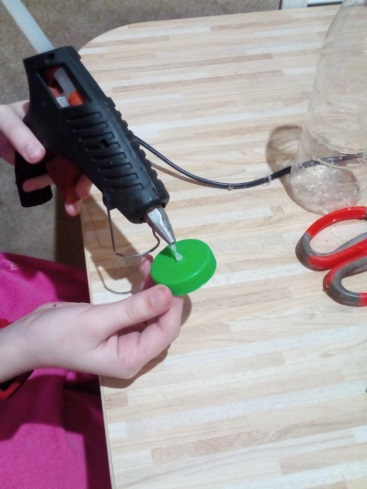 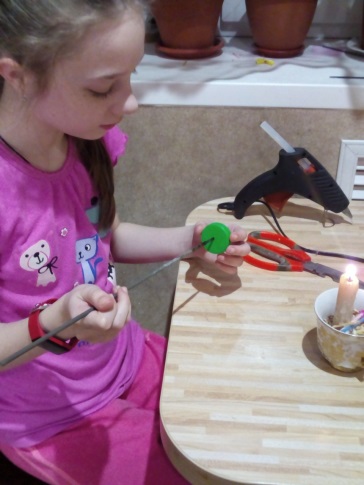 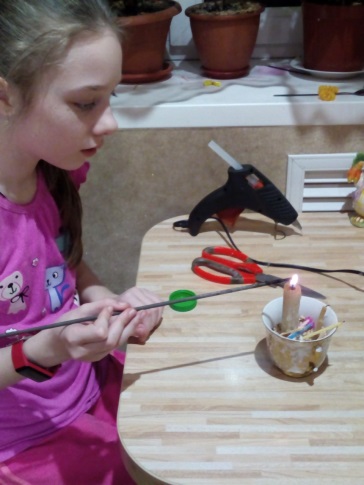 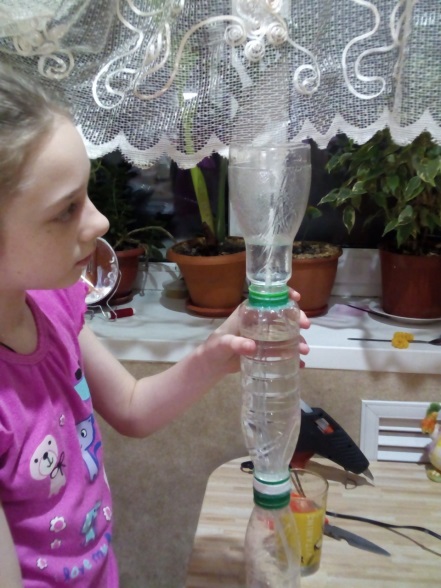 готовий Фонтан.
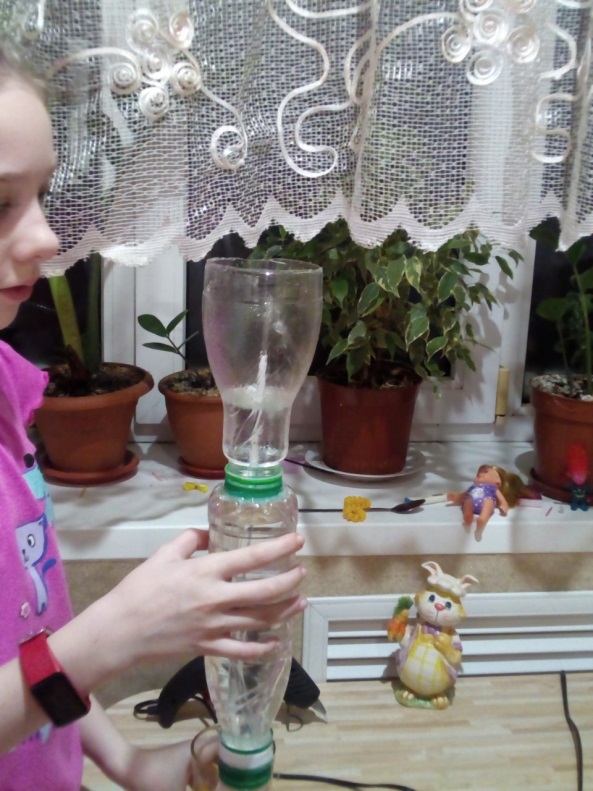 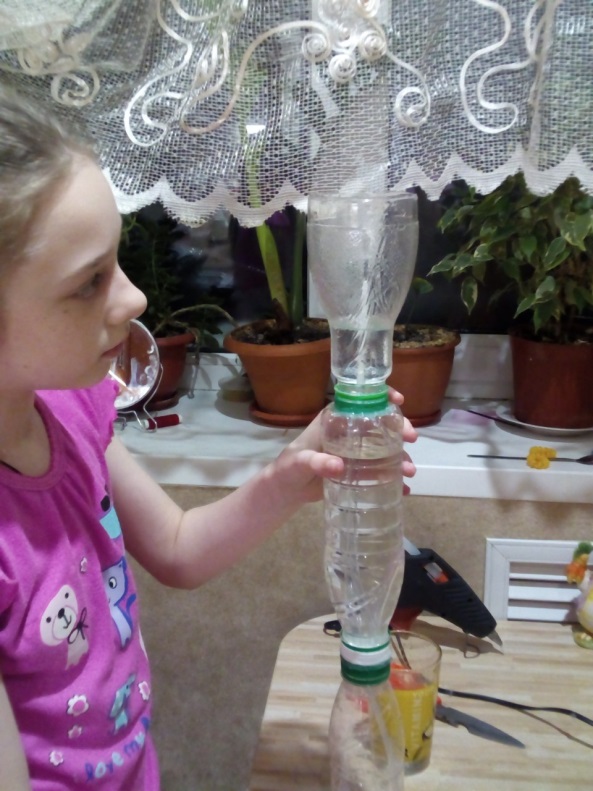 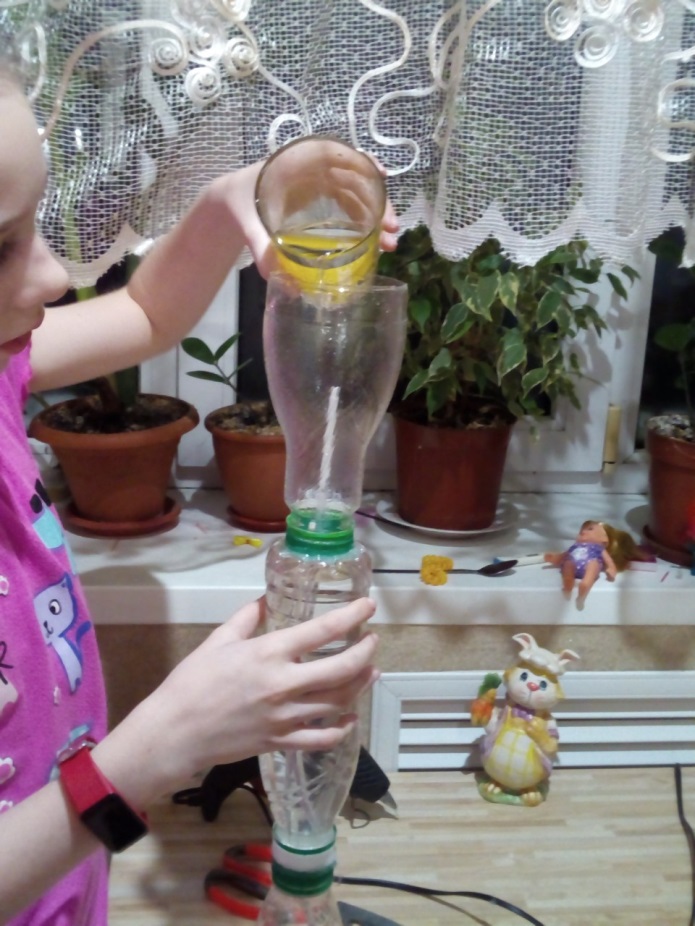 Дослідження вологості повітря з діючим виготовленим в домашніх умовах фонтаном.
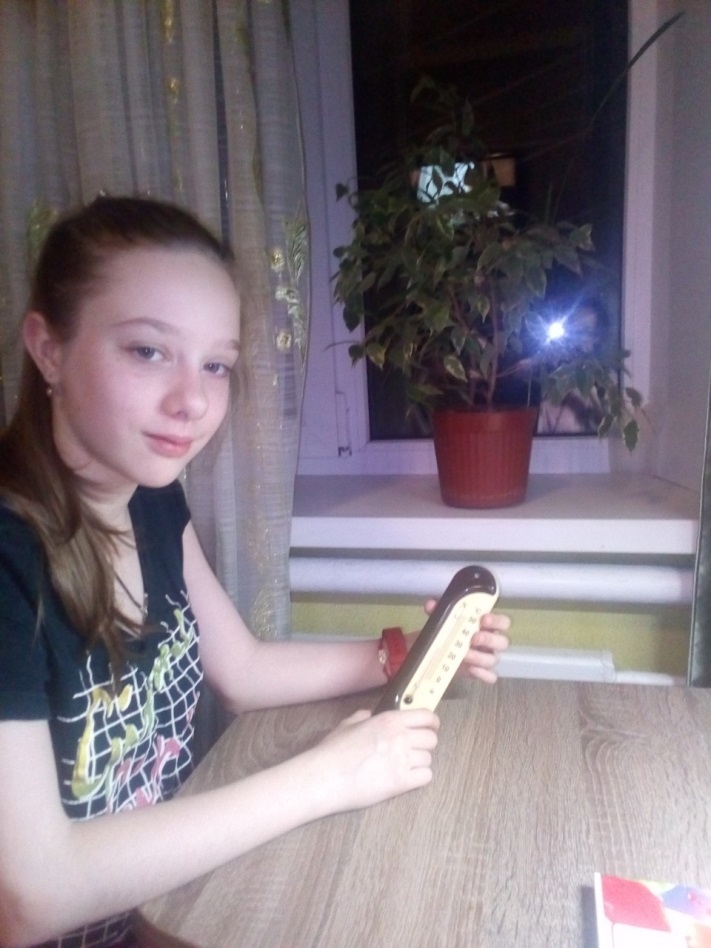 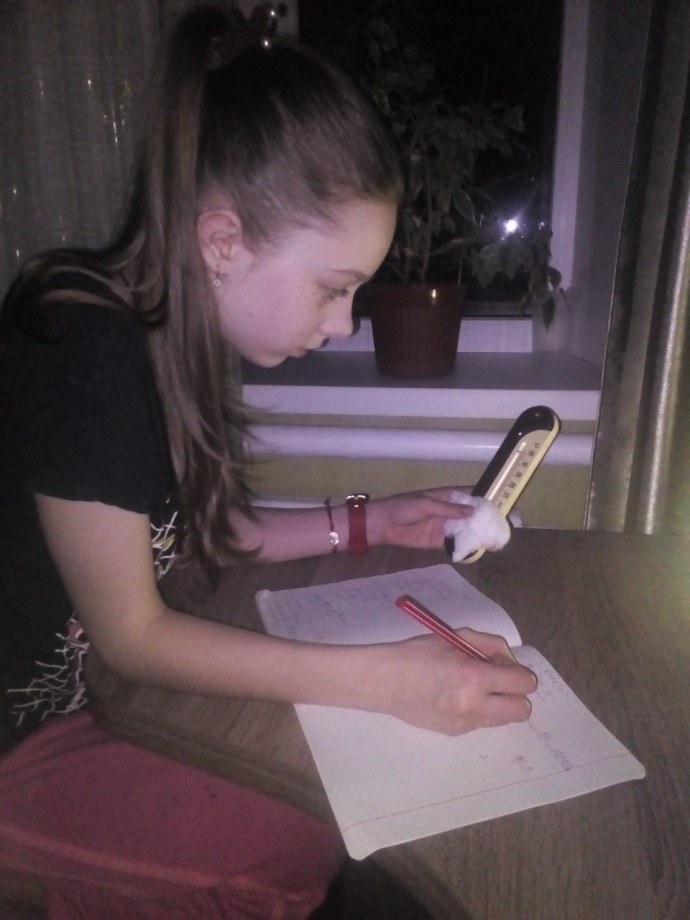 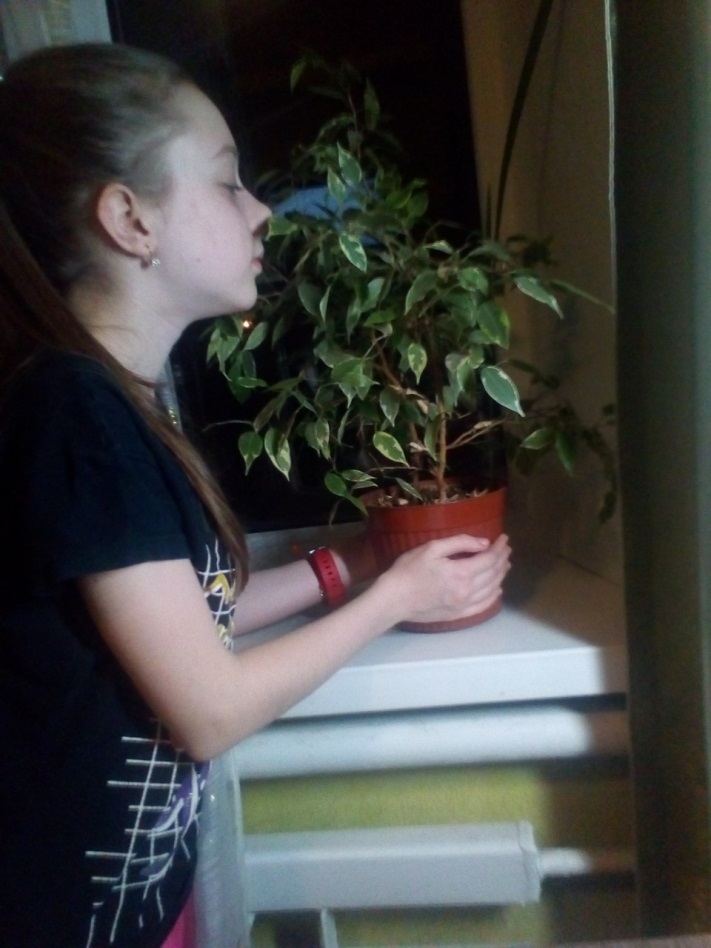 Таблиця вимірювань
Висновки
* Вологість в кімнаті збільшується, в середньому, в опалювальний сезон на 5% ;
* вологість, збільшуючись, благотворно впливає на самопочуття і тонус людини, підтверджено дослідженнями вчених;
* поліпшується екологічна обстановка в кімнаті, тому що Кімнатні рослини ростуть краще і дають більше кисню. 
Фонтан Герона – велике відкриття. Його систему можна використовувати в побуті і в наукових презентаціях. Це відкриття допомогло поліпшити життя деяких людей.